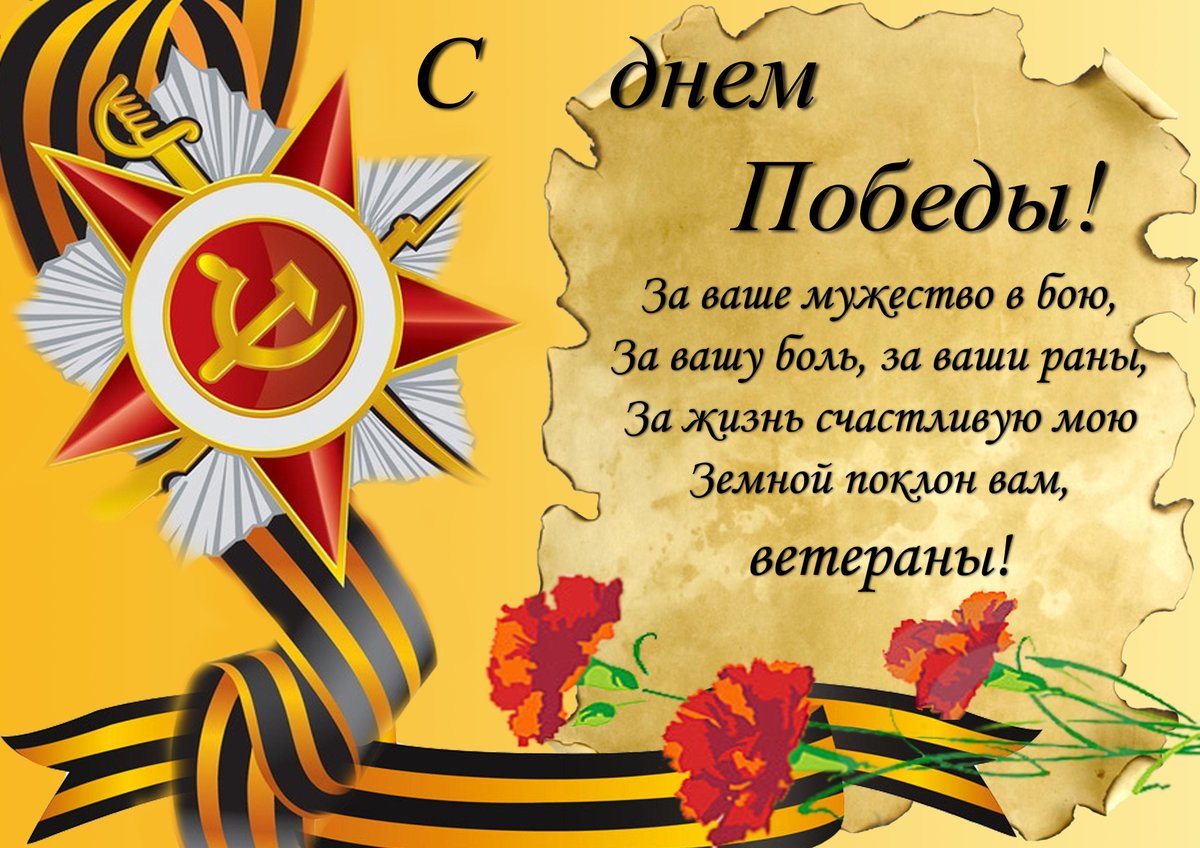 75 лет победы!
выполнила: Назарова Е. А.
Группа «Рябинка»
Алексанин Матвей
День Победы   Майский праздник –День ПобедыОтмечает вся страна.Надевают наши дедыБоевые ордена.Их с утра зовёт дорогаНа торжественный парад.И задумчиво с порогаВслед им бабушки глядят.
(Т. Белозёров)
Бочкарев Рома
Что за праздник?   
 
В небе праздничный салют,Фейерверки там и тут.Поздравляет вся странаСлавных ветеранов.А цветущая веснаДарит им тюльпаны,Дарит белую сирень.Что за славный майский день?
(Н. Иванова
ОВдин РОма
Верим в Победу

Против нас полки сосредоточив,Враг напал на мирную страну.Белой ночью, самой белой ночьюНачал эту чёрную войну!Только хочет он или не хочет,А своё получит от войны:Скоро даже дни, не только ночи,Станут, станут для него черны!
В. Шефнер
Арутюнов Эдуард
Пусть будет мир
Пусть небо будет голубым,Пусть в небе не клубится дым,Пусть пушки грозные молчатИ пулеметы не строчат,Чтоб жили люди, города…Мир нужен на земле всегда!Н. Найденова
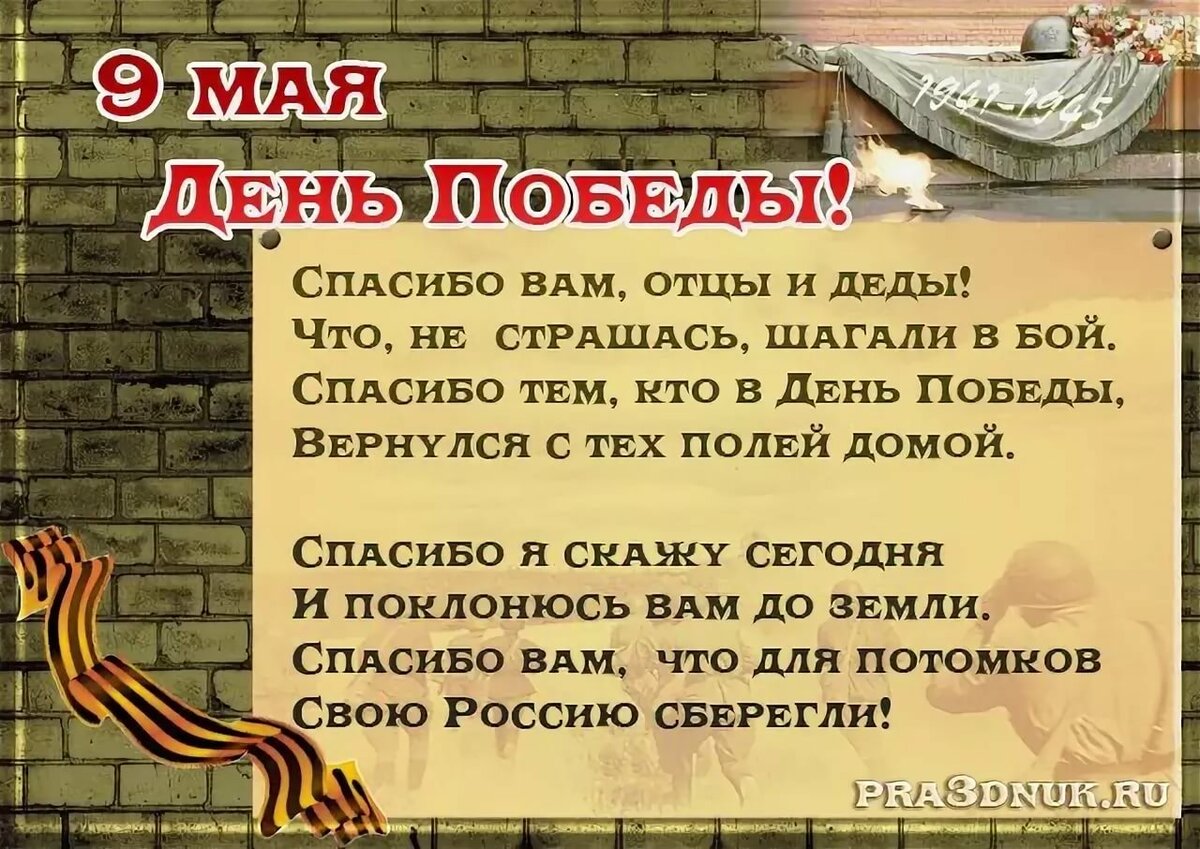 Веселов дима
Никто не забыт   «Никто не забыт и ничто не забыто» -Горящая надпись на глыбе гранита.Поблекшими листьями ветер играетИ снегом холодным венки засыпает.Но, словно огонь, у подножья – гвоздика.Никто не забыт и ничто не забыто.(А. Шамарин)
Вечный огонь   Над могилой, в тихом паркеРасцвели тюльпаны ярко.Вечно тут огонь горит,Тут солдат советский спит.Мы склонились низко-низкоУ подножья обелиска,Наш венок расцвёл на нёмЖарким, пламенным огнём.
Окружнов рома
Вечный огонь   Над могилой, в тихом паркеРасцвели тюльпаны ярко.Вечно тут огонь горит,Тут солдат советский спит.Мы склонились низко-низкоУ подножья обелиска,Наш венок расцвёл на нёмЖарким, пламенным огнём.
Костюченко Илюша
Салют Победе   Салют и слава годовщинеНавеки памятного дня!Салют Победе, что в БерлинеОгнём попрала мощь огня!Салют её большим и малымТворцам, что шли путём одним,Её бойцам и генералам,Героям павшим и живым,Салют!
Рогов дима
Мы врага отбросимСигнал тревогинад страной.Подкрался враг,Как вор ночной.Фашистов черная ордаНе вступит в наши города.И мы врага отбросим так,Как наша ненависть крепка,Что даты нынешних атакНарод прославит на века.(А. Барто)